Microsoft Enterprise Consortium
Database Fundamentals
Physical Design - Part 4
Many-to-Many Relationships
1
What you should already know …
You should already know how to implement the following relationships when you build a database:
Binary, one-to-many
Unary, one-to-many
Binary, one-to-one
2
Many-to-many relationship
Now, we look at implementing a many-to-many relationship in a relational database.
In a many-to-many relationship, like the one between REPAIR ORDER and INVENTORY, neither side gets a foreign key. 
In fact, you can’t build a many-to-many relationship in a relational database.
REPAIR ORDER
INVENTORY
3
Many-to-many: add associative entity
A many-to-many relationship must be decomposed into at least two one-to-many relationships.  
You add an associative entity that links the two original entities.
a.k.a. (also known as) conjunction entity 
a.k.a. intersection entity
REPAIR ORDER
REPAIR ORDER
INVENTORY
REPAIR DETAIL
INVENTORY
4
Many-to-many: Physical model
A many-to-many relationahip is appropriate in a logical data model

The physical data model should not contain many-to-many relationships.
They should be decomposed into one-to-many relationships.
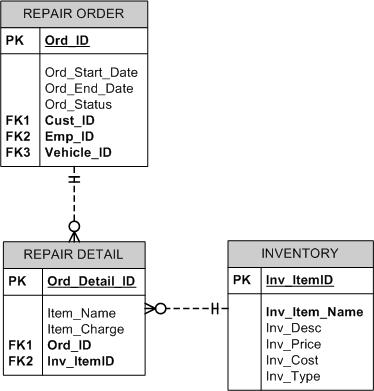 REPAIR ORDER
INVENTORY
5
Associate entity -> Building the table
For the auto repair shop example, you’ll build a table called REPAIR DETAILS.  
This table has a foreign key field from REPAIR ORDERS
It also has a foreign key field from INVENTORY.
A table can have many foreign keys or it can have none.  It depends on its relationships with other tables.
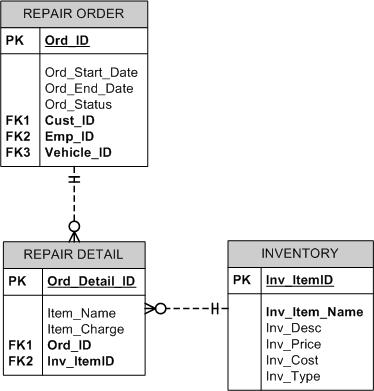 6
What was covered …
How to implement a many-to-many relationship in a relational database.
What an associative entity is in the physical data model.
7
Resources
Microsoft Enterprise Consortium: http://enterprise.waltoncollege.uark.edu/mec.asp
Microsoft Faculty Connection—Faculty Resource Center http://www.facultyresourcecenter.com/
8